Секция «Космическая презентация «Восхождение к подвигу»1960-е. Время космическое
Автор: Семенова Иулиания (10 лет), 
ученица 4 класса 
МБОУ «Акрамовская ООШ» 
Моргаушского района ЧР
Руководитель: Семенова О.В.,
педагог дополнительного образования, 
учитель начальных классов
Содержание:
19 августа1960
1 декабря1960
1961
23 марта1961
12 апреля1961
6 августа1961
12-15 августа1962
16 июня1963
19 июня1963
12 октября1964
18 марта1965
19 марта1965
2 ноября1965
3 февраля1966
1 марта1966
3 апреля1966
23 апреля1967
30 октября1967
15-21 сентября1968
16 января1969
13-16 октября1969
Первый орбитальный полет живых существ с успешным возвращением на Землю — собак Белки и Стрелки (приземление 20 августа).
ПРОЕКТ«Спутник-5»
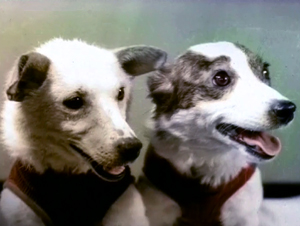 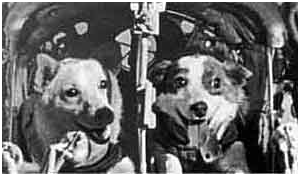 19 августа1960
Первые человеческие клетки в космосе – американская клеточная линия HeLa (клетки Генриетты Лакс), запущенная советской ракетой.
ПРОЕКТ «Спутник-6»






1 декабря1960
Генриетта умерла в 1951 году, но образцы клеток взятые у неё врачами всё ещё живы. Клетки которые ученые назвали НеLa (Henrietta Lacks), на сегоднешний день в различных лабораториях мира насчитывается около 20 тонн клеток Лакс. Можно сказать Генриетта Лакс — первый бессмертный человек.
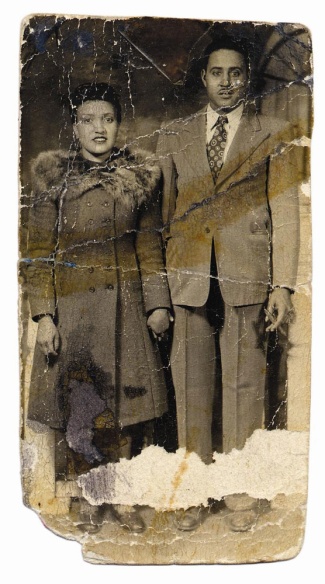 Впервые вывод на траекторию межпланетного полета осуществлен с орбиты ИСЗПервые коррекции курса в полётеПервая стабилизация вращениемПервый неуправляемый пролёт близ Венеры на расстоянии 100000 км.
ПРОЕКТ«Венера-1»




1961
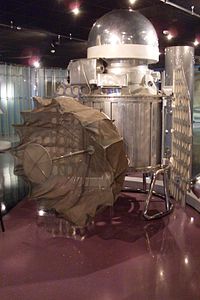 Первый погибший космонавт СССР. В ходе тренировок сгорел в барокамере с чистым кислородом Валентин Бондаренко.
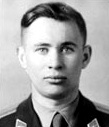 ПРОЕКТ Барокамера




           Факт был долгие годы засекречен, а ошибочные отрывочные слухи породили множество вымыслов о катастрофах до полёта Гагарина.

23 марта1961
Первый пилотируемый космический полёт (Юрий Гагарин).Первый пилотируемый орбитальный полёт
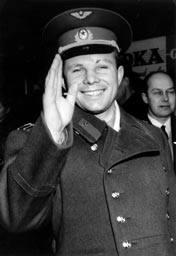 ПРОЕКТ «Восток-1» 

12 апреля1961
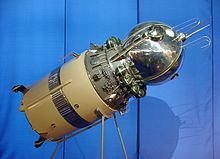 Модель космического корабля «Восток»
Первый полёт продолжительностью более суток (Герман Титов)
ПРОЕКТ «Восток-2»





6 августа1961
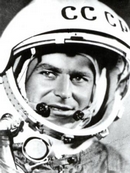 Первый групповой полёт двух пилотируемых космических кораблей(без стыковки).
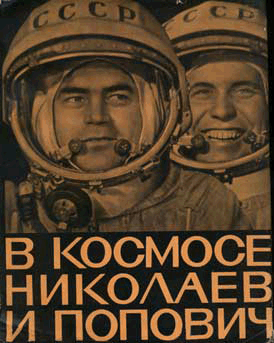 ПРОЕКТ «Восток-3» и «Восток-4»




                     Начинался первый групповой полет стартом 11 августа 1962 г. с космодрома Байконур корабля «Восток-3» с космонавтом Андрияном Григорьевичем Николаевым (позывной «Сокол»). Корабль «Восток-4» с Павлом Романовичем Поповичем (позывной «Беркут») был выведен на орбиту спустя сутки. 
 12-15 августа1962
Первая женщина в космосе (Валентина Терешкова)
ПРОЕКТ «Восток-6»






16 июня1963
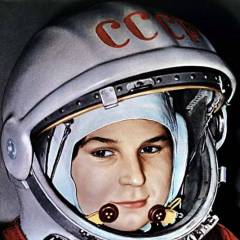 Первый неуправляемый пролёт около Марса на расстоянии 197000 км.
ПРОЕКТ «Марс-1»






19 июня 1963
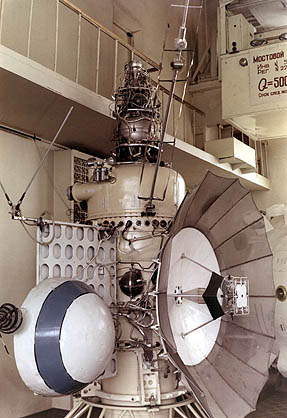 Первый многоместный космический корабль. Первый в мире не одиночный полёт, экипаж сразу из трёх космонавтов — Владимир Комаров, Константин Феоктистов, Борис Егоров
ПРОЕКТ «Восход-1»






12 октября1964
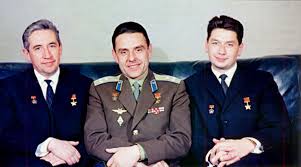 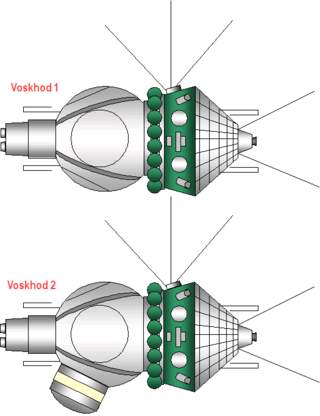 Первый выход космонавта в открытый космос - Алексей Леонов
ПРОЕКТ «Восход-2»






18 марта1965
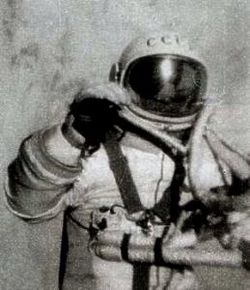 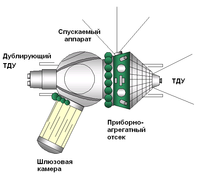 Первая посадка корабля в ручном режиме после отказа автоматики (командир Павел Беляев)
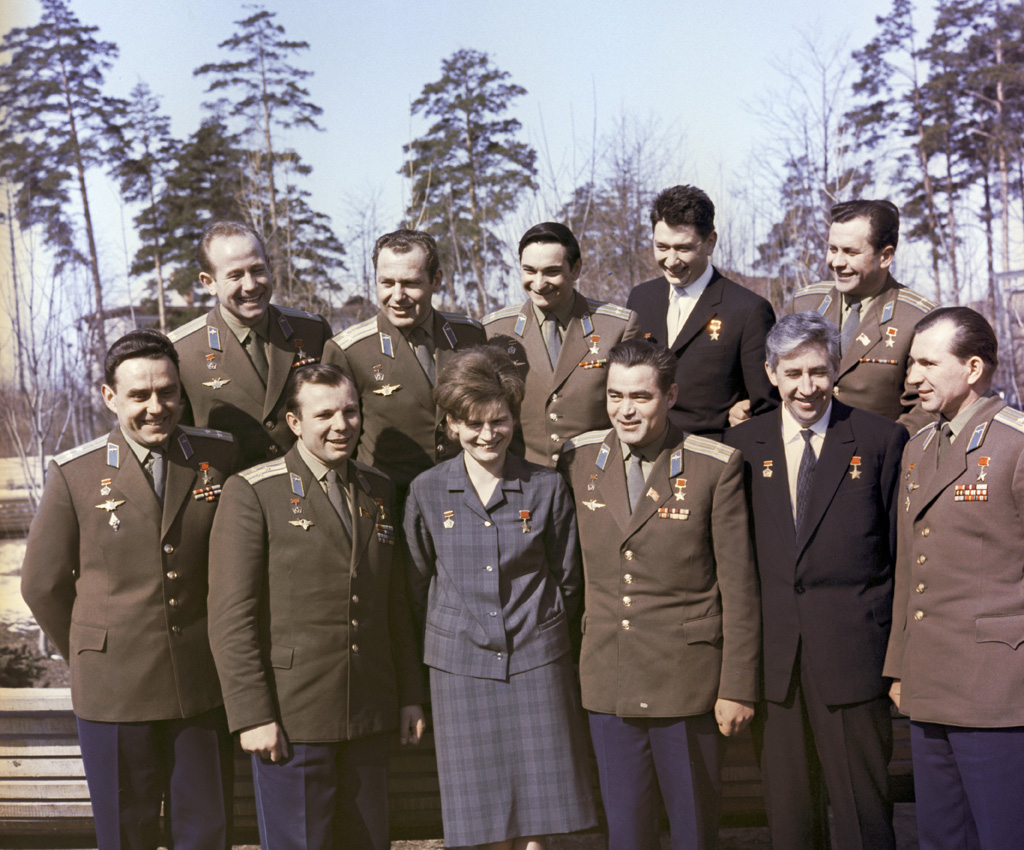 ПРОЕКТ «Восход-2»





19 марта1965
Первый тяжелый спутник (автоматическая станция) и первый старт тяжёлой ракеты-носителя
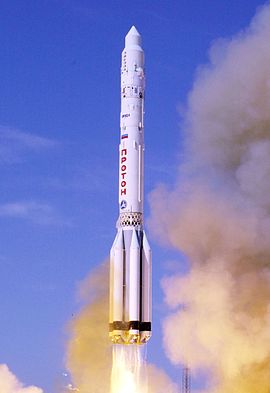 ПРОЕКТ «Протон (КА)» и «Протон (РН)»






2 ноября1965
Первая мягкая посадка на ЛунуПервые фотографии с поверхности Луны
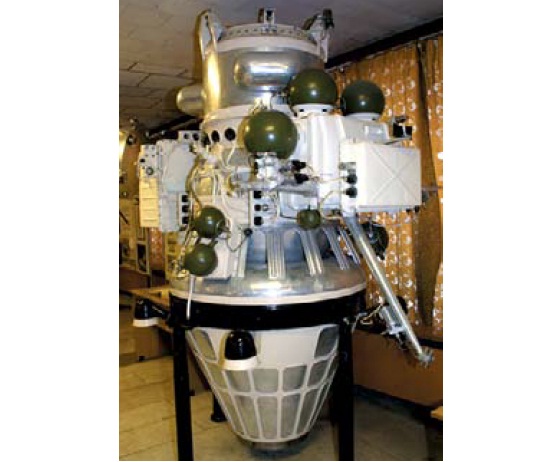 ПРОЕКТ «Луна-9»






3 февраля 1966
Первый аппарат, достигший Венеры
ПРОЕКТ «Венера-3»






1 марта 1966
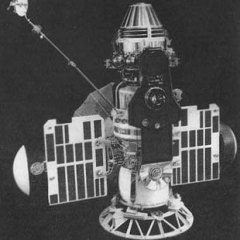 Первый искусственный спутник на орбите Луны
ПРОЕКТ «Луна-10»





3 апреля1966
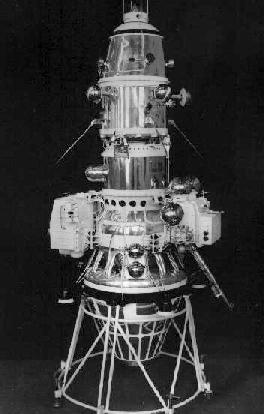 Первая катастрофа в космическом полёте, повлёкшая гибель космонавта (Владимира Комарова)
ПРОЕКТ «Союз-1»





23 апреля1967
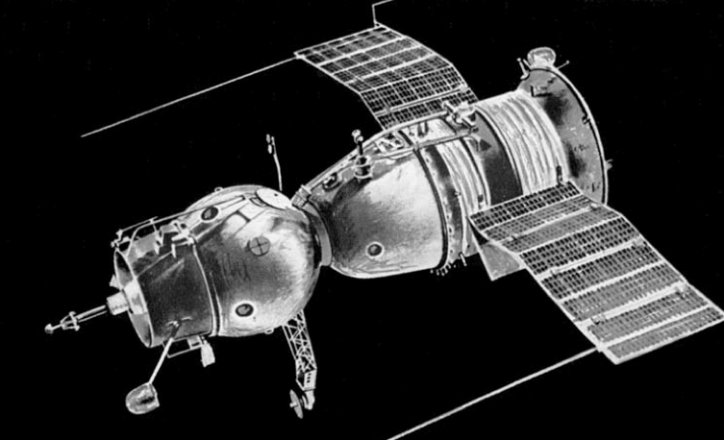 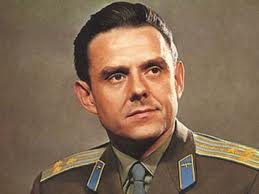 Первая стыковка двух беспилотных космических аппаратов
ПРОЕКТ «Космос-186» / «Космос-188»





30 октября1967
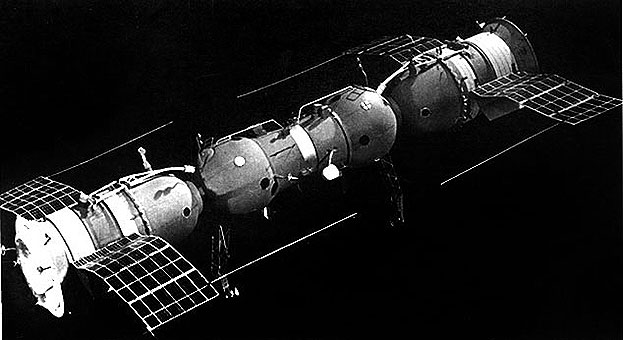 Первый облёт Луны и возвращение аппарата на Землю.Первый облёт Луны живыми существами (две черепахи)
ПРОЕКТ «Зонд-5»





15-21 сентября1968
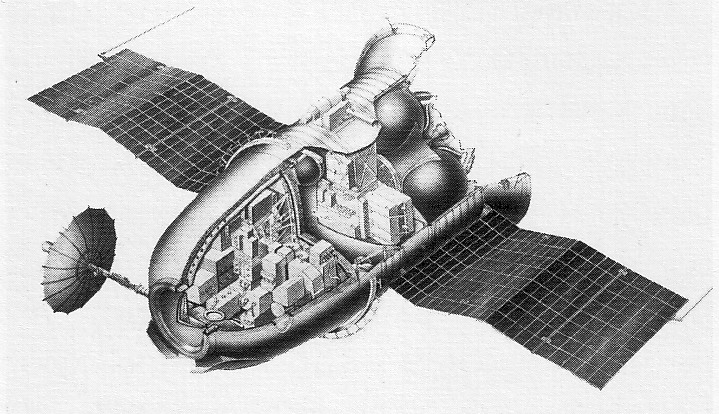 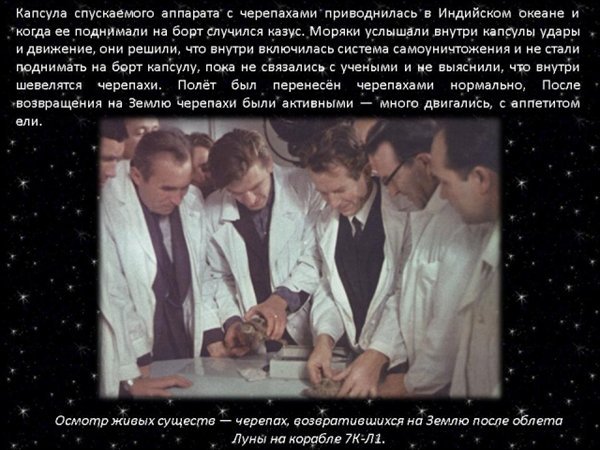 Первая пилотируемая стыковка с переходом двух космонавтов с одного корабля на другой через открытый космос - Алексей Елисеев и Евгений Хрунов. Также это первый в истории парный выход в космос.
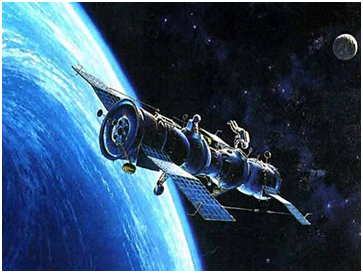 ПРОЕКТ «Союз-4» и «Союз-5»


16 января1969
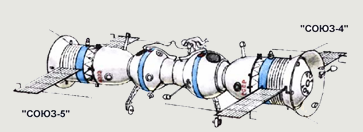 Первый групповой полёт трёх пилотируемых космических кораблей. Планировалась стыковка двух и съёмка этого процесса с третьего, но главная задача миссии сорвалась, стыковка не состоялась.
ПРОЕКТ «Союз-6», «Союз-7», «Союз-8»




13-16 октября1969
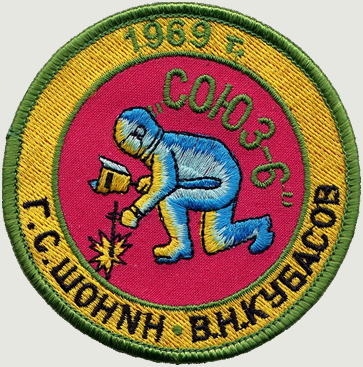 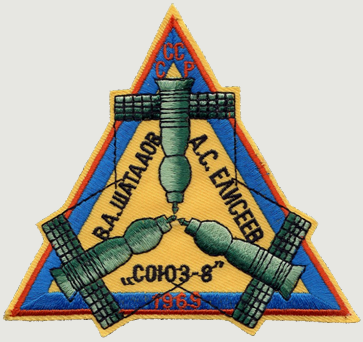 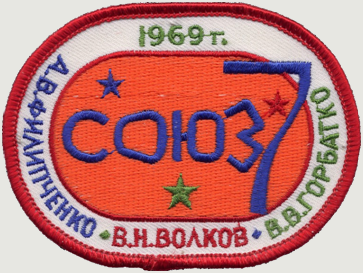 Использованные ресурсы:
1.https://ru.wikipedia.org/wiki/Космическая_гонка
2.http://gagarin.energia.ru/
3.http://ikfia.ysn.ru/
4.http://chaltlib.ru/
5.http://www.famhist.ru/
СПАСИБО ЗА ВНИМАНИЕ!